CONCEITO DE ATO INSEGURO
ATO INSEGURO:

São atitudes, atos, ações ou comportamentos do trabalhador contrários às normas de segurança.
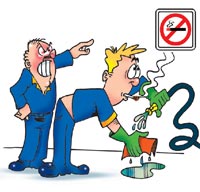 Exemplos:
 Deixar materiais espalhados pelo corredor.
 Operar máquinas e equipamentos sem habilitação.
 Distrair-se ou realizar brincadeiras durante o trabalho.
Trabalhar sob efeito de álcool e/ou drogas.
Desligar dispositivos de proteção coletiva de máquinas e/ou equipamentos.
Carregar peso superior ao recomendado ou de modo a dificultar visão.